Uncanny Workings of Nuclear Tensor Force
From Asymmetric Nuclei to Compact Stars
Mannque Rho
Busan 2018
Dong-Pil Min’s Dream “Brain Child”: IBS 

My Dream
Where does the nucleon mass                  come from?
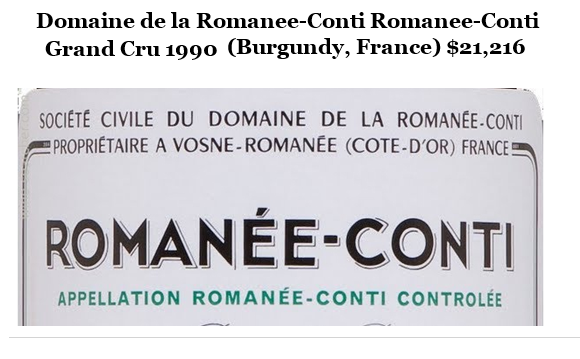 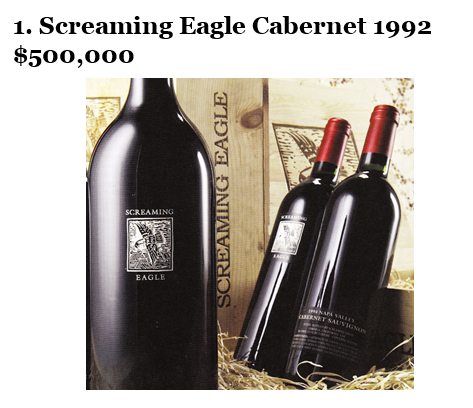 ~ $ 5000/per glass
mu  2.5 MeV, md  5.7 MeV from Higgs mechanism 

Naïvely  
Mproton =2mu + md + “??” =10.7 MeV + “??”         
  cf.  Nature ~ 1000 MeV 

99% of the proton mass is missing!

So the quarks, the “apparent constituents” of the proton, fail miserably to account for the proton mass and also its spin!
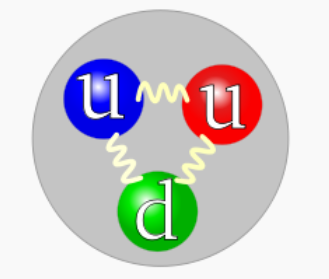 Englert & Higgs 2013
EMC
Puzzling
“We find that ~ 90% of the proton (and neutron) mass, 
and therefore ~ 90% of ordinary matter, emerges from an 
idealized theory – QCDLite -- whose ingredients are 
entirely massless.”
F, Wilczek  2012
A deep philosophical, not just physics, problem
of “Mass without Mass” and “Something for Nothing”
Nambu’s “Standard” Model for Nucleon Mass
               Nambu-Jona-Lasinio Lagrangian
More recently
M. Schumacher 1807.10798
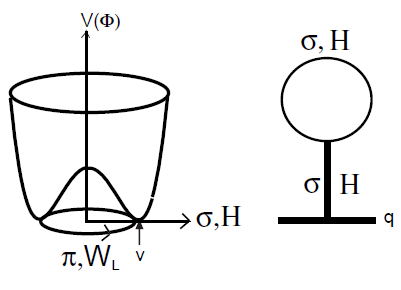 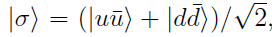 QCD analog of Higgs is
Nambu’s Nobel Prize Scenario
Constituent quark Q: Mass mQ is generated almost completely by 
    Nambu mechanism of spontaneously broken chiral symmetry:  



Works very well for hadrons at low energy (e.g., electroweak properties …)


     In nuclear matter at high density as the quark condensate goes to zero, 
     the proton mass must go to zero, as chiral symmetry is restored.
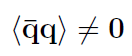 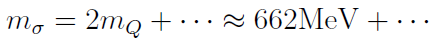 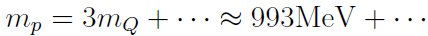 This scenario is in tension with what
 must be happening at high density!
This proton mass problem is a nuclear physics problem !
The crux of the matter:
Parity Doubling at high density leading to



Suggest: This may be related to the emergence of 
“pseudo-conformal”symmetry in compact stars with 
the conformal sound speed



Nuclear tensor force could hint at what’s happening.
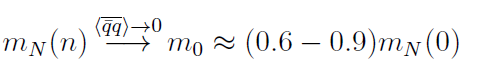 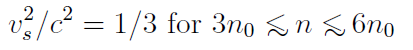 Story of Tensor Forces
p, r
N
N
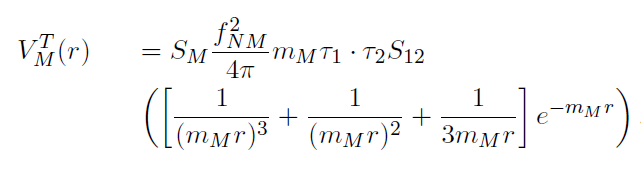 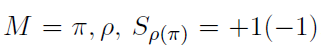 Tensor forces and nuclear BE
Lalazissis et al arXiV:0909.2364
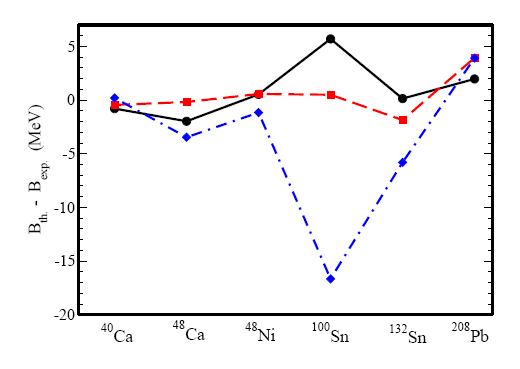 No tensor force
Reduced tensor 
force by ~ 1/2
Pion tensor force
And BPS skyrmion
         model?
Lattice QCD
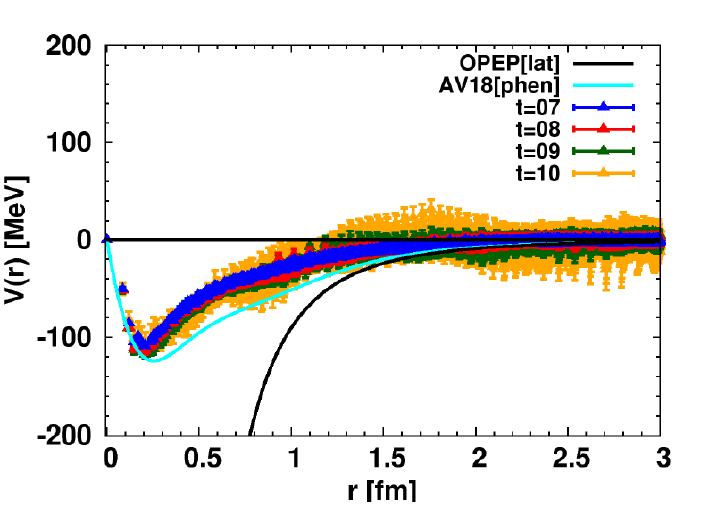 Tensor force is NOT (!) renormalized
         in matter-free space (vacuum)
Courtesy of 
  Tom Kuo
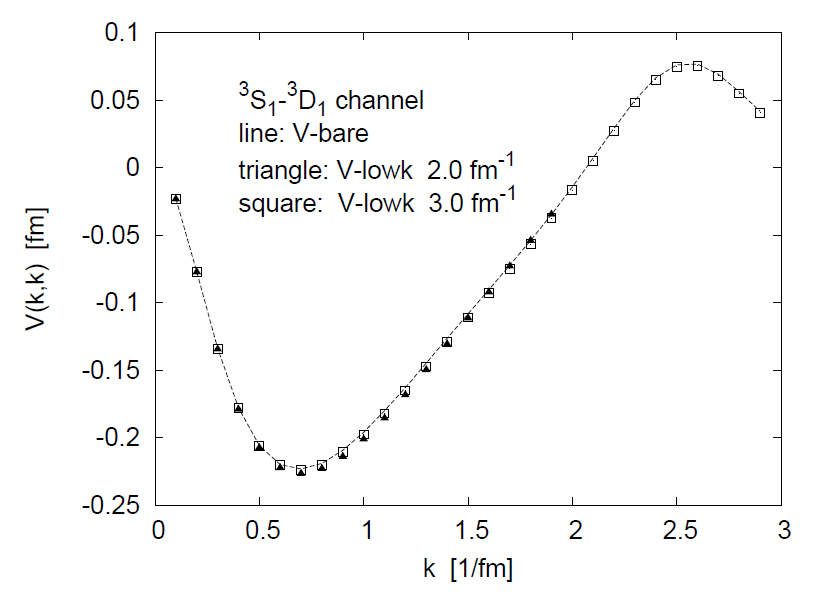 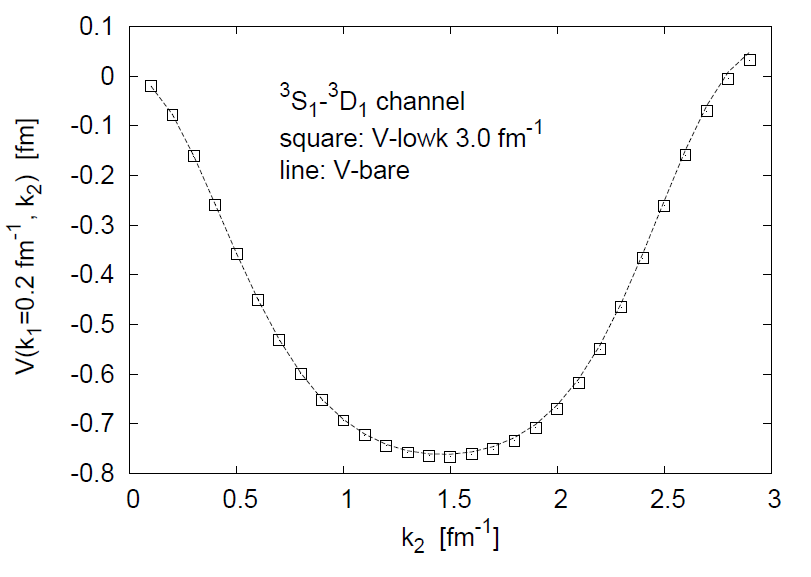 Diagonal                                                                         Off-diagonal
Tensor Force is NOT (!!)(?) Renormalized 
                              either 
             by Nuclear Correlations
T. Otsuka 05
Single-particle level evolution in exotic nuclei
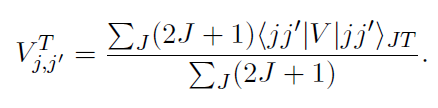 “Monopole” matrix element:
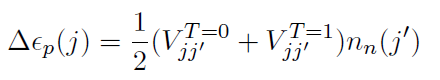 Evolution of single-particle energy:
Tensor force contribution can be cleanly singled out
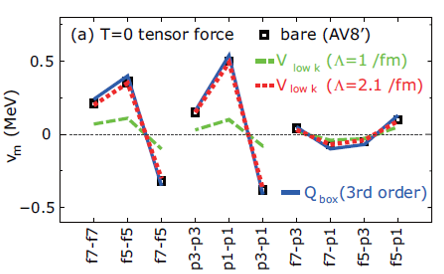 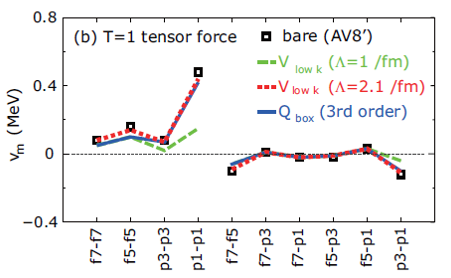 cPT does not agree?

Possible resolution: “Induced density dependence (DDinduced)” which is not 
associated with the vacuum change, dubbed “IDD”. See C14 dating later.
Holt et al 1712.05013
The Surprise 
There seems to be no strong interaction renormalization of the fundamental tensor force!
But 
What happens when the “vacuum” is changed?
Brown & R. 1991
Tensor Forces
p, r
N
N
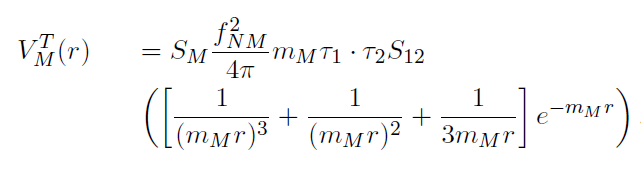 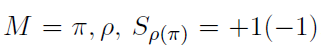 Note: Sign change
But tensor force must change as “vacuum” is changed                       by density  (“IDD”)             Because masses change with the “vacuum” change
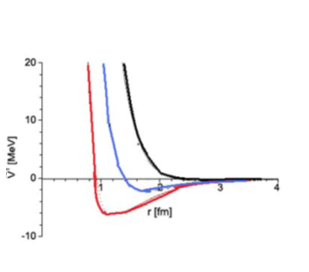 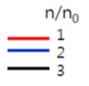 14C dating
Holt et al 2008
Carbon 14 has a long life-time t = 5730 yrs ~ 1/|MGT|2
 MGT is controlled by the tensor forces given by the p and r exchanges
 In medium the properties of the mesons are affected by the vacuum change;
  increased r tensor suppresses the GT matrix element.
With F(n0)mr(n0)/mr(0)
               ≈0.85
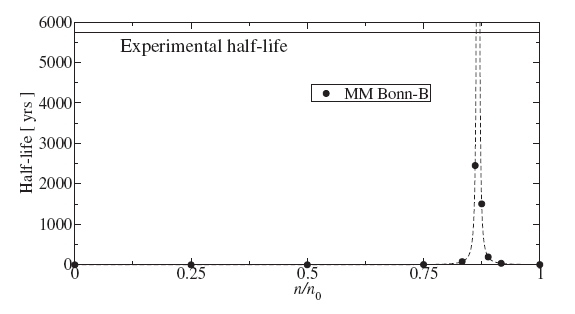 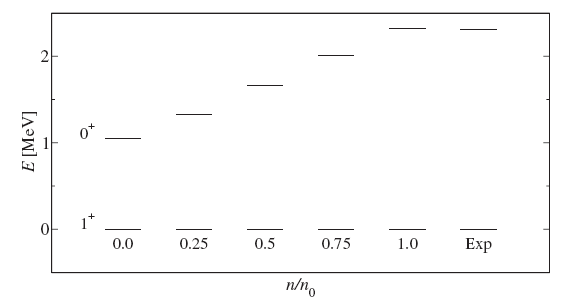 Energy
Probes density
            n0
Lifetime
There can be a dramatic vacuum change        at ~2n_0 seen in the skymion picture
 Tidal polarizability
Dense ½-skyrmion matter at n1/2  (1.5-3.0) n0
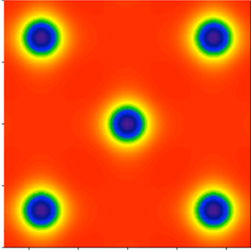 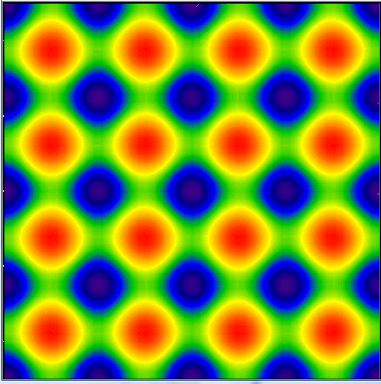 skyrmions
half-skyrmions
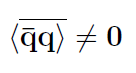 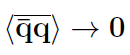 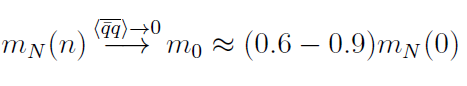 Parity doubling &
Emerging scale symmetry
Connection to quarkyonic phase?
Analog to condensed matter: pseudo-gap …
Tensor forces drastically changed             at n1/2  2n0
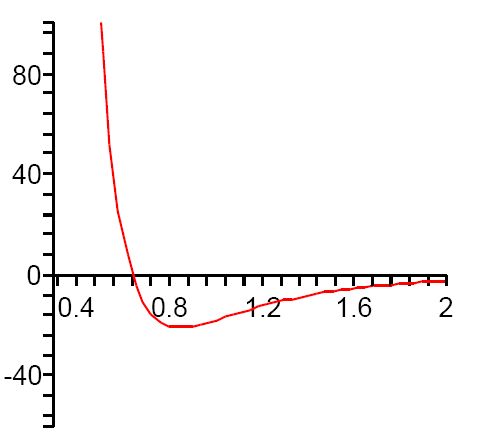 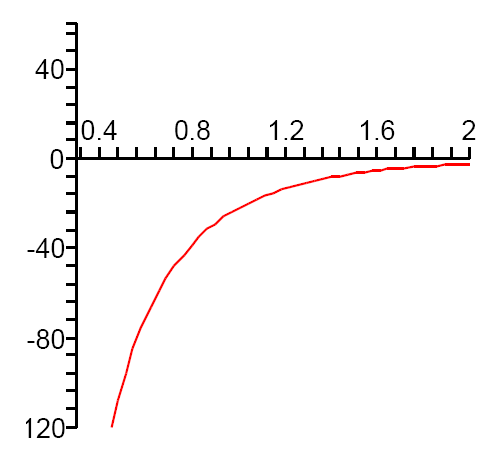 n1/2
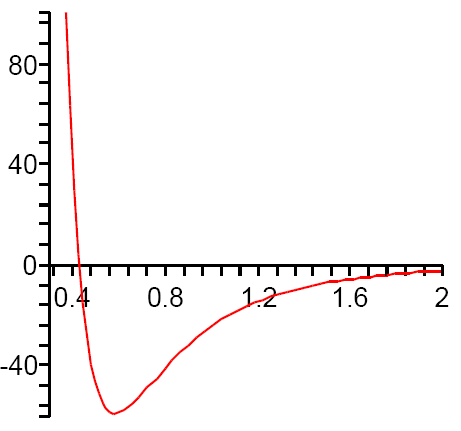 n=0
,
n=n0
p+r
n> 2n0
Increasing tensor
Decreasing tensor
Above  n1/2, the r tensor gets “killed,” enabling the pions (p0’s) to condense 
→  pionic crystal in dense neutron matter ( e.g., Pandharipande and Smith 74).
Impact on symmetry energy at n>n0
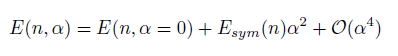 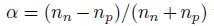 “Symmetry energy is dominated by the tensor forces”:
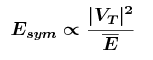 G.E. Brown and Machleidt 1995
Schematically predicts
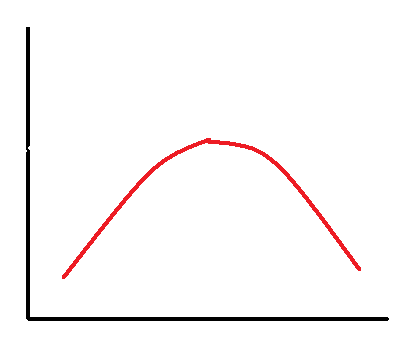 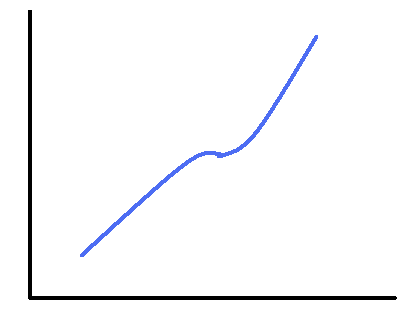 Esym
(a) Without ½-s
(b) With ½-s
n
Esym with topology change
Ma, Lee, Paeng,  R. 2018
H.K. Lee, B.Y. Park, R. 2011
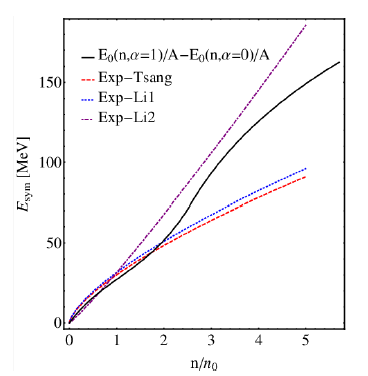 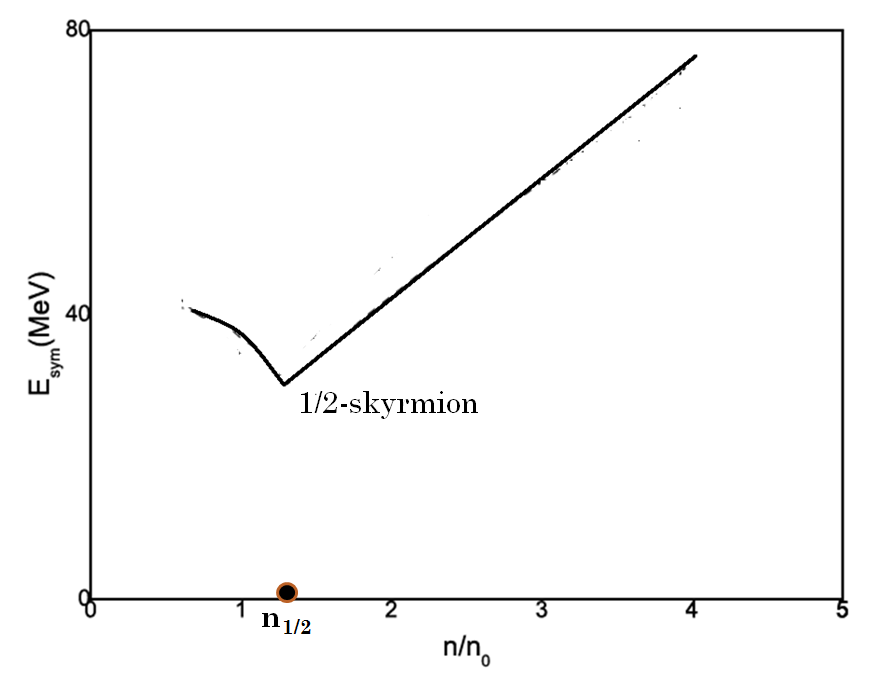 Quantum effects
Weed-out the jungle!
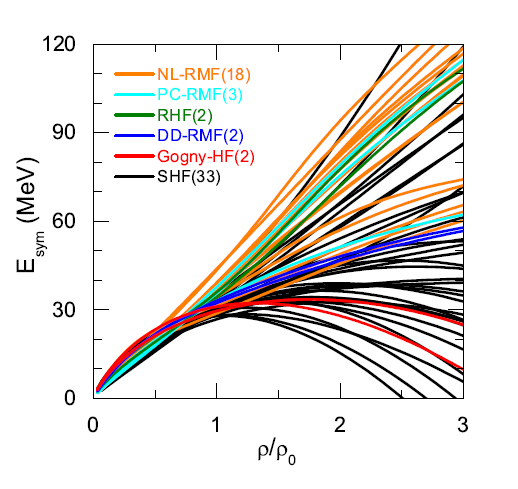 L.-W. Chen 1506.09057
Trace of Energy Momentum Tensor
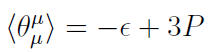 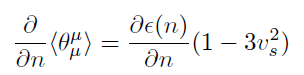 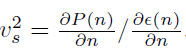 where
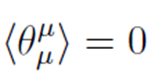 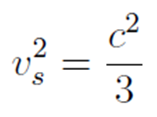 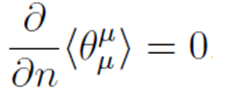 “Conformal velocity”
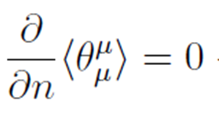 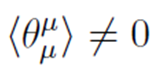 QCD trace anomaly makes                 but it is possible                                with        density independent   




This can happen because scale symmetry emerges in dense medium. The scale symmetry is spontaneously broken and a dilaton, a Nambu-Goldstone boson, is excited.  

 With the parity doubling,
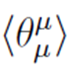 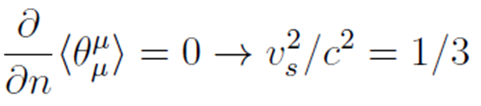 “Pseudo-conformal”
    sound velocity
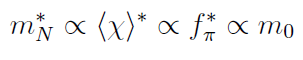 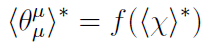 density independent
Evidences
Ma et al 2013
Paeng et al 2013
Topology Change in Skyrmion Crystal
Mean-Field plus One Loop 
   with “bsHLS” Lagrangian
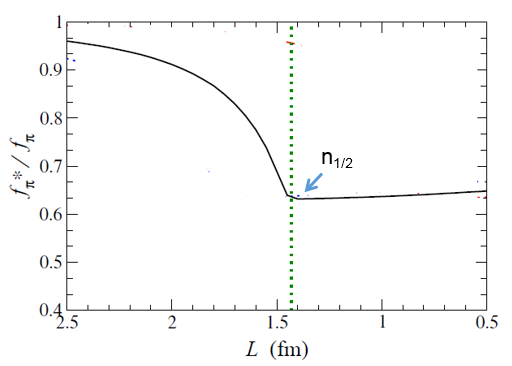 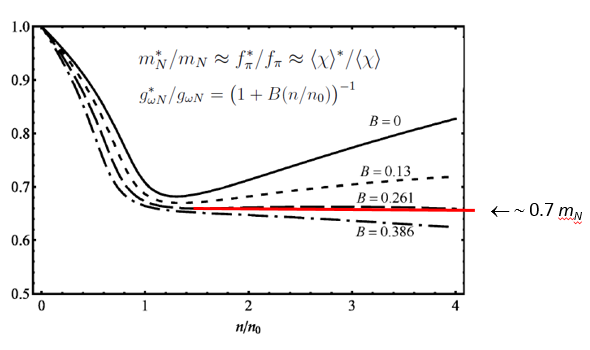 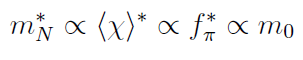 Indication in finite nuclei
   for m0   700 MeV?
Harada, Y. Kim et al 2018
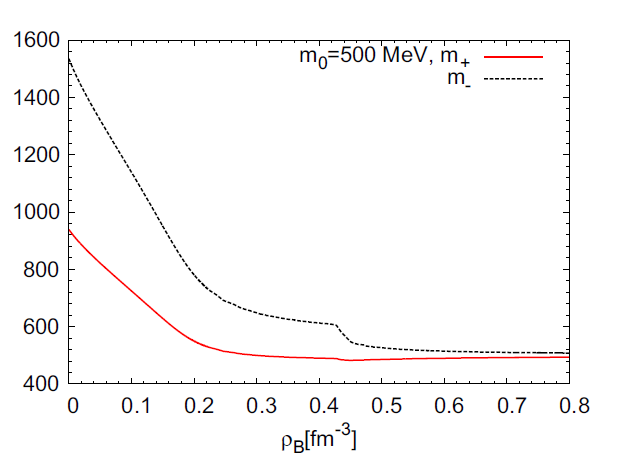 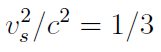 ?
Also Proton Spin?
Nambu’s constituent quarks Q Sproton (QQQ) = 1/2 

EMC experiment  DS/2=(1/2) x (0.26-0.38)

The missing spin is (1/2) m0 /mN  (1/2) x (1-0.3) from parity doubling
Are the proton mass problem and the proton spin problem related??
Standard Scenario for Sound Speed vs2 in Compact Stars
Tews et al 2018
Bedaque, Steiner 2015
Current Lore: “Wise” Guess
“Standard” Chiral Perturbation (ScPT)
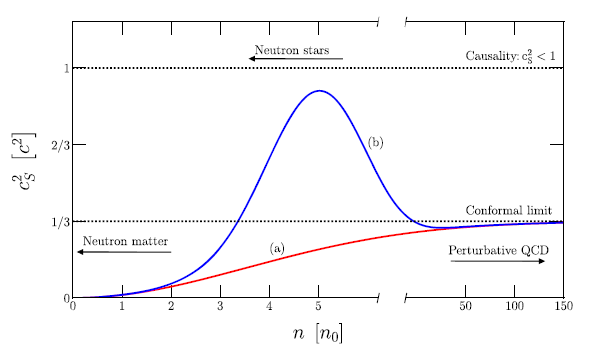 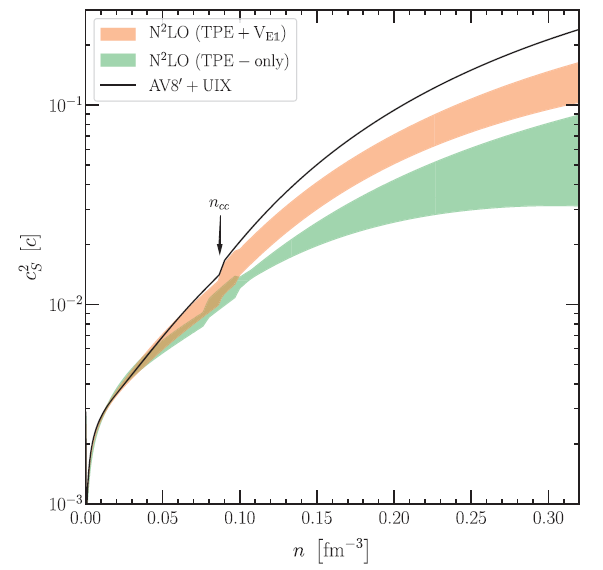 2n0
Striking contrast: Pseudo-conformal prediction
Paeng et al 2017 & 2018
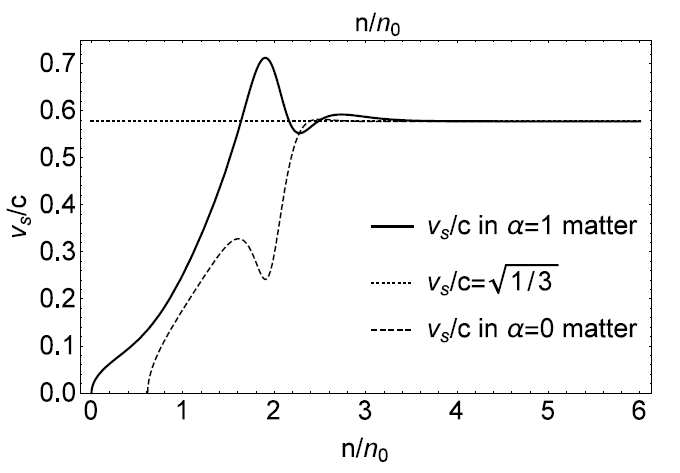 Pseudo-conformality
At super precocious
density  n >  3 n0
The Claim by Tews et al 2018
“The conformality (or PC) with  vs2 =1/3 is in tension with
           (a) current nuclear physics constraint  
           (b) observation of 2-solar mass neutron stars.”
How Does PC fare?
(a)
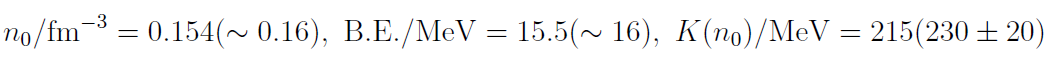 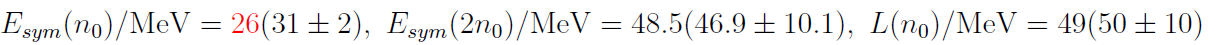 (b)
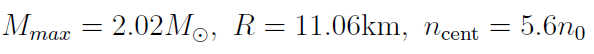 And GW170818?
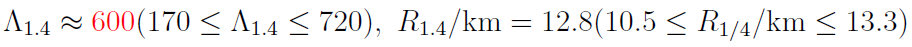 Not “Torpedoed” Yet
But the Claim Continues
“If the conformal limit was found to hold at all densities this would imply that nuclear physics models breakdown below 2n0.”
Way-out:Topology/hadron-SC quark change that takes over for n > 2n0
Hadron-SC Quarks: Baym et al.
Topology Change: Paeng et al
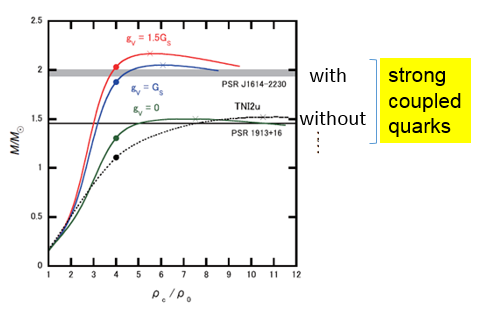 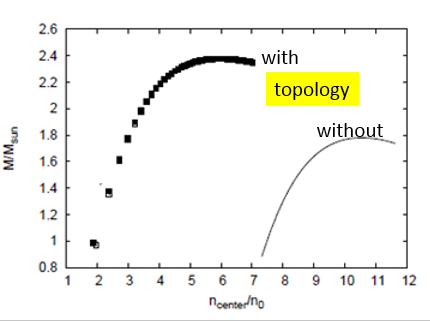 “Cheshire Cat” at Work
Nadkarni, Nielsen, Zahed 1984
ss
Topology
Change
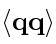 ½-skyrmions
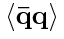 Crystal
Hong, Zahed, R. 1999
Paeng, Ma et al   2018
(A)
Sigma
model
Sigma
model
duality
n
n1/2 ~ (2 -3)n0
Baryons-to
- SC quarks
Baryons      SC quarks    CFL
                                              (quarkyonic?)
Fukushima, Kojo 2016
Baym et al, 2017
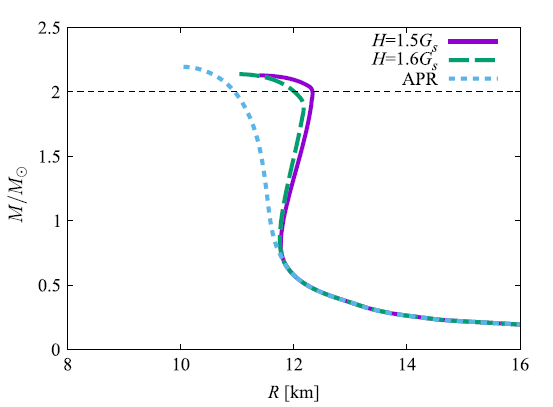 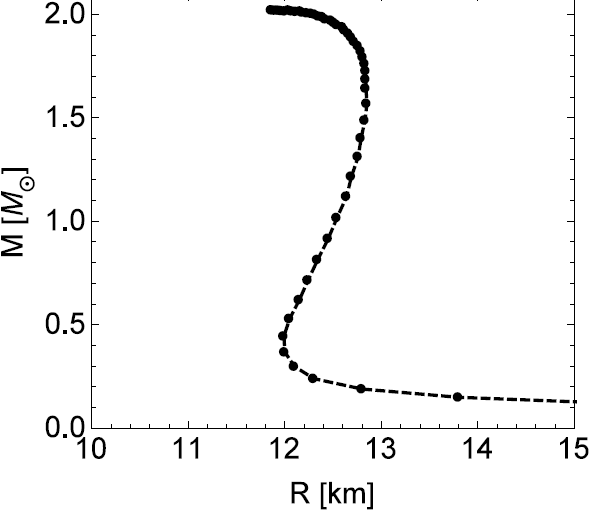 (A)
Massive stars
(B)
Could L1.4 closer to   170, say,  far from  600 
torpedo  the pseudo-conformal scenario?
The answer is definitely NO.
L1.4 (and Esym (n0)) probe  density regime n < n1/2 before topology change takes place
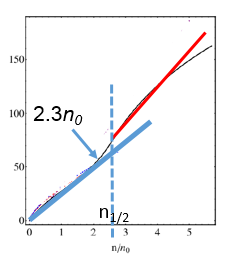 So
What can torpedo PC?
Experimental: ??
Theoretical: If Standard cPT works up to  7 n0 !
Future in nuclear physics
Symmetry is never perfect in Nature, so let’s take
the pseudo-conformality as the leading order
and figure out corrections for New Physics. 
 e.g.
      Tensor force, free of nuclear distortions,
     can probe for vacuum change  RIB-physics,
      portal to a source of proton mass 
                 (and proton spin(?))
(B)
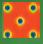 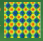 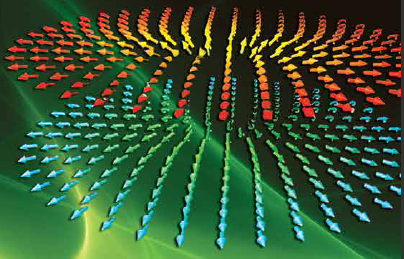 Gravity

1/2 skyrmions
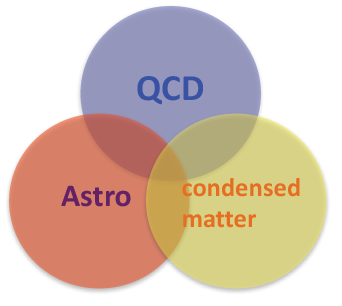 (A)
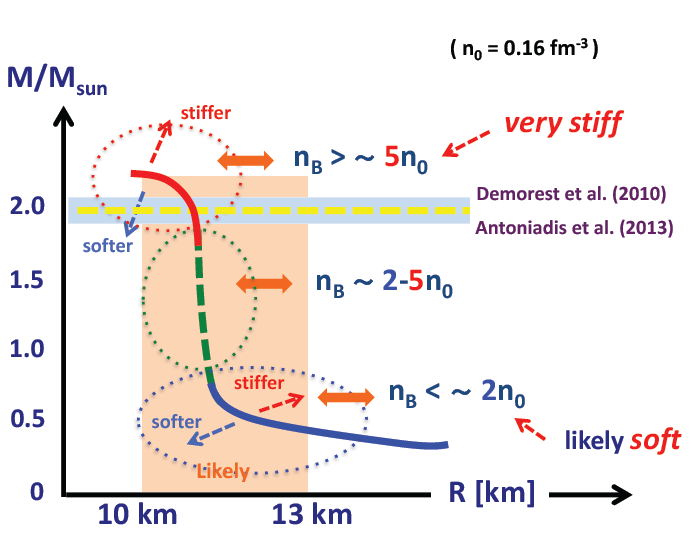 (C)